আজকের পাঠে সবাইকে স্বাগত
শিক্ষক পরিচিতি
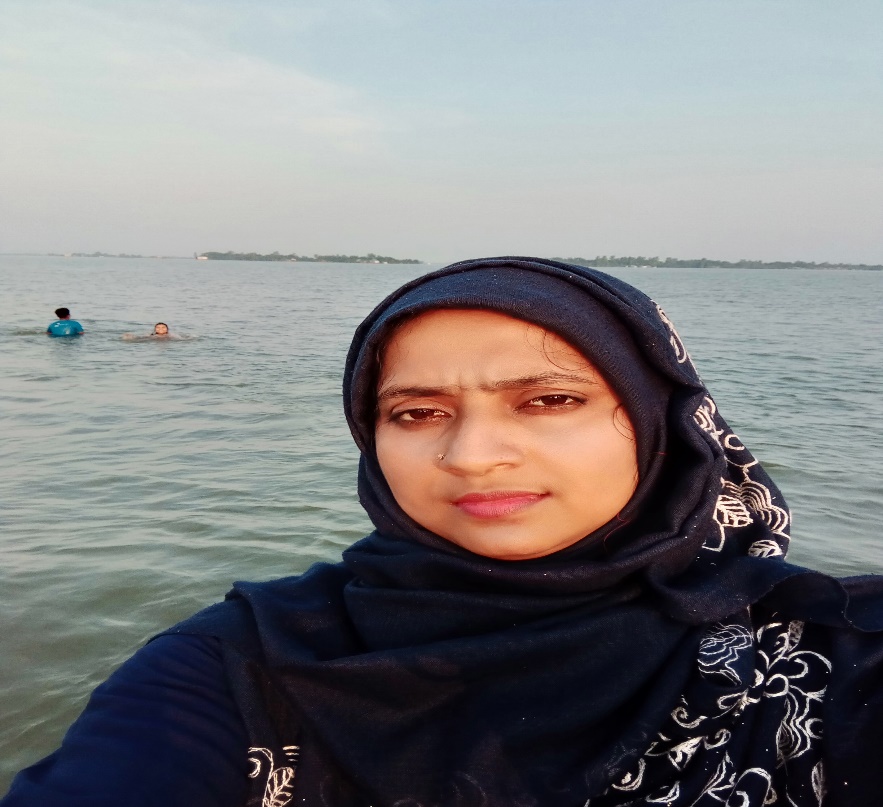 তানজিনা আক্তার নীলা
সহকারী শিক্ষক
৫০নং লক্ষীপুর সরকারী প্রাথমিক বিদ্যালয়
রায়পুরা,নরসিংদী
পাঠ পরিচিতি
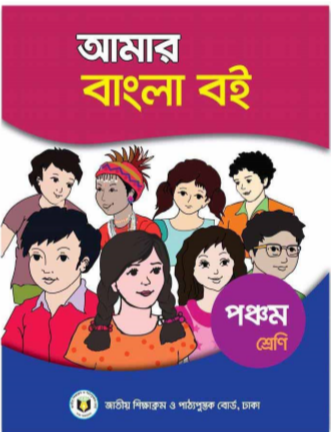 শ্রেণিঃ৫ম
বিষয়ঃবাংলা
 সাধারণ পাঠঃ সংকল্প
পাঠ্যাংশঃপাঠ 1
শিখনফল:
১.২.১ উচ্চারিত পঠিত বাক্য,কথা মনযোগ সহকারে শুনবে।
১.১.১ যুক্তবর্ণ সহযোগেতৈরি শব্দ স্পষ্ট ও শুদ্ধভাবে বলতে পারবে।
২.২.১ কবিতা সম্পর্কিত প্রশ্নের উত্তর দিতে পারবে।
১.৪.১ পাঠ্যপুস্তকের পাঠ শ্রবণযোগ্য স্পষ্টস্বরে ও প্রমিত উচ্চারনে সাবলীলভাবে পড়তে পারবে।
চল আমরা কিছু ছবি দেখি
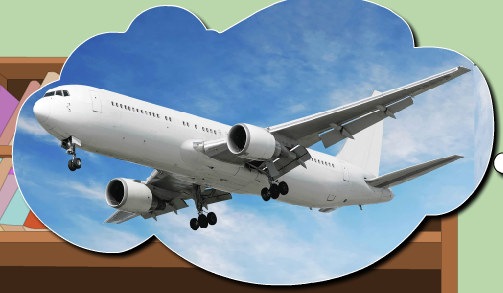 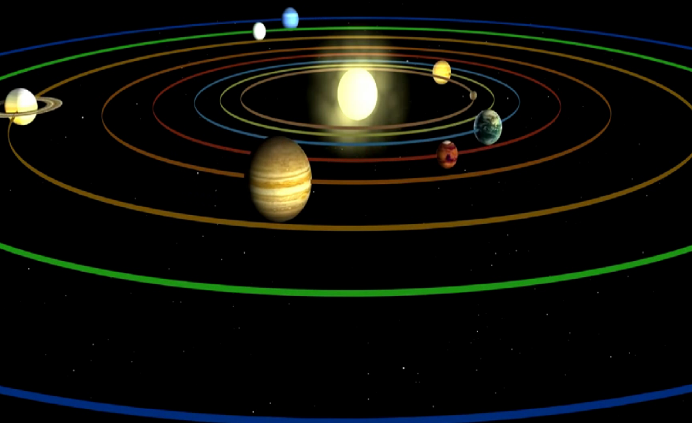 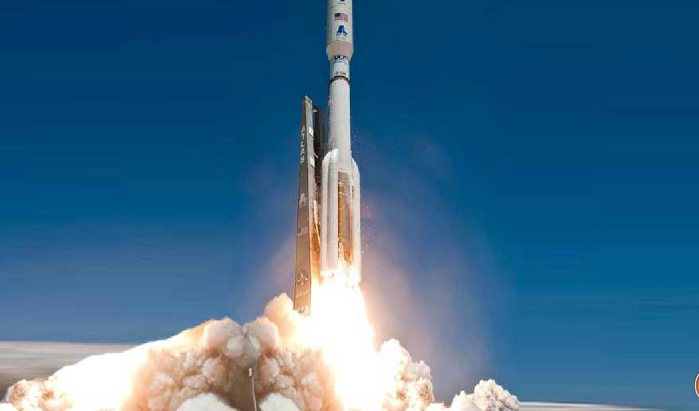 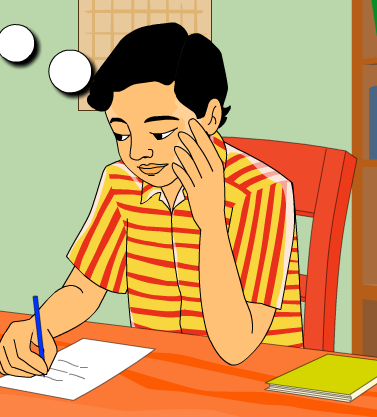 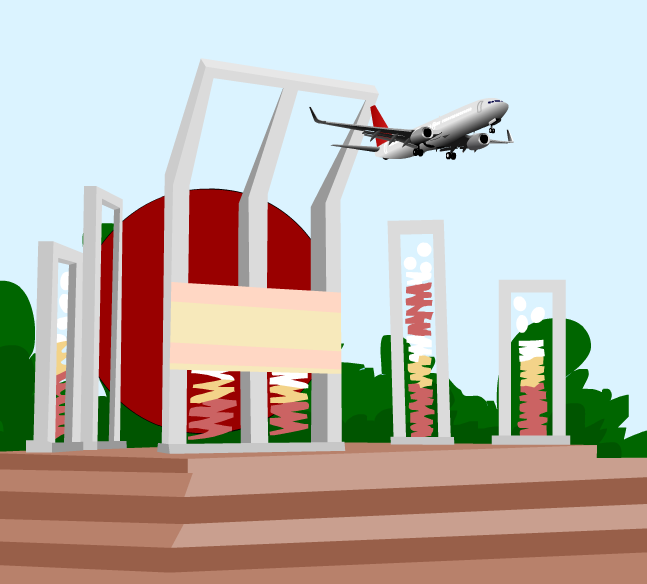 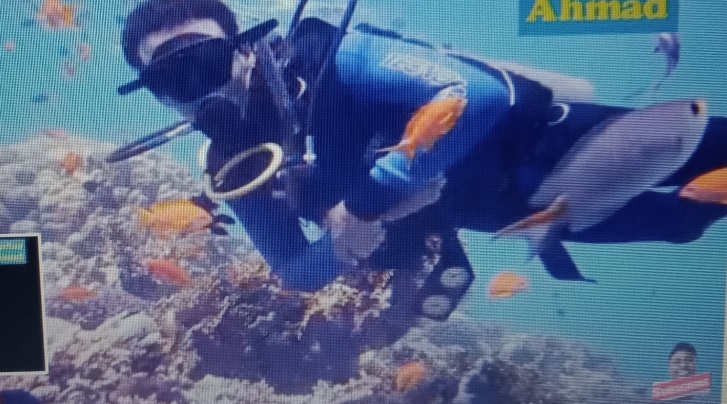 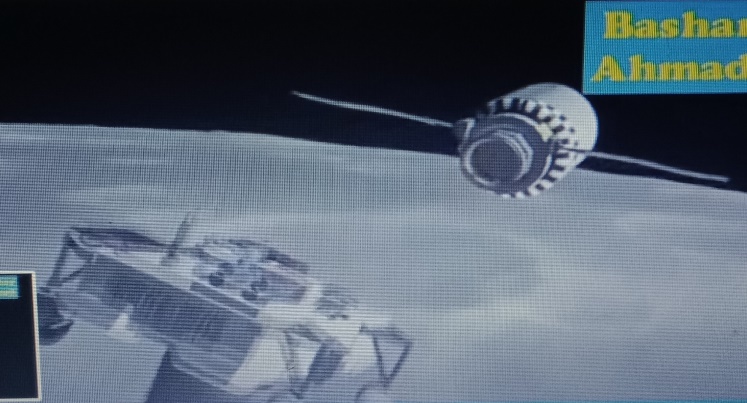 ছবিতে কি দেখতে পাচ্ছ?
আমাদের আজকের পাঠ
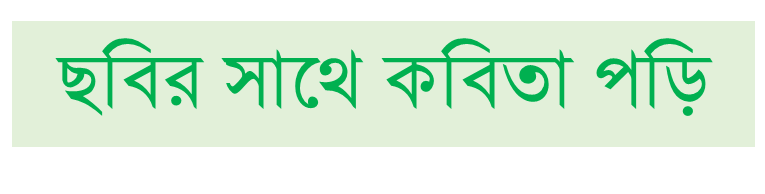 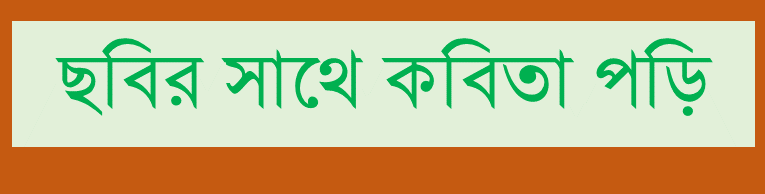 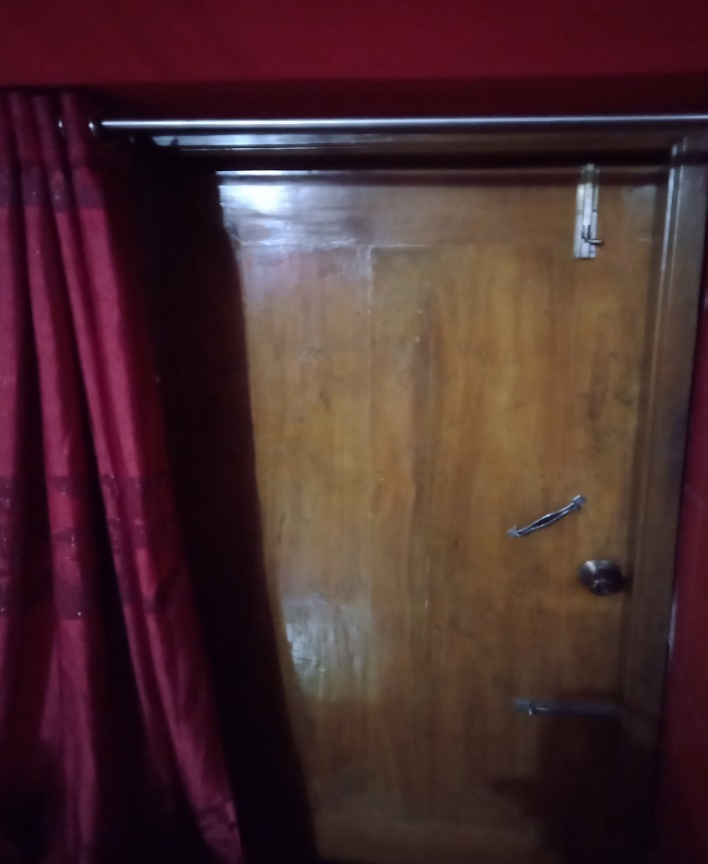 থাকব না কো বদ্ধ ঘরে
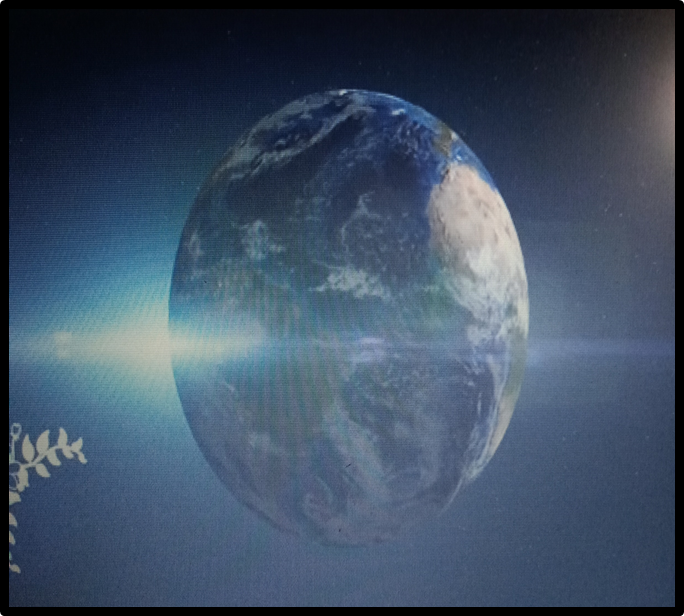 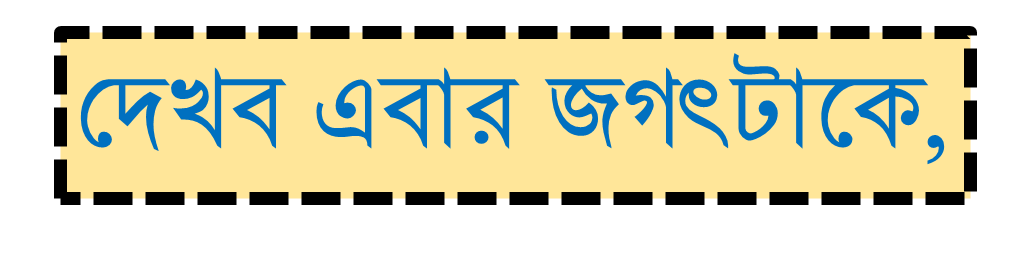 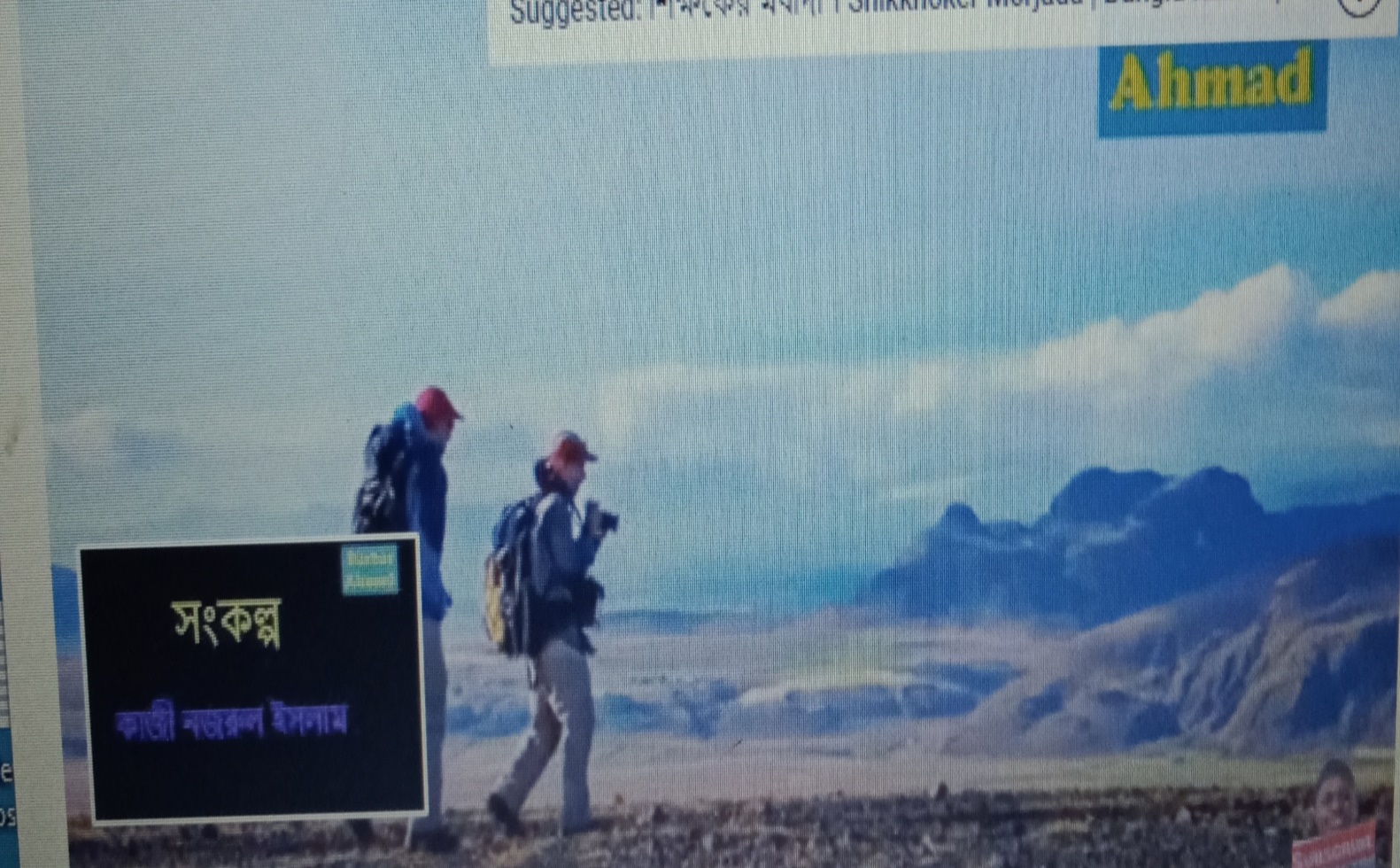 কেমন করে ঘুরছে মানুষ
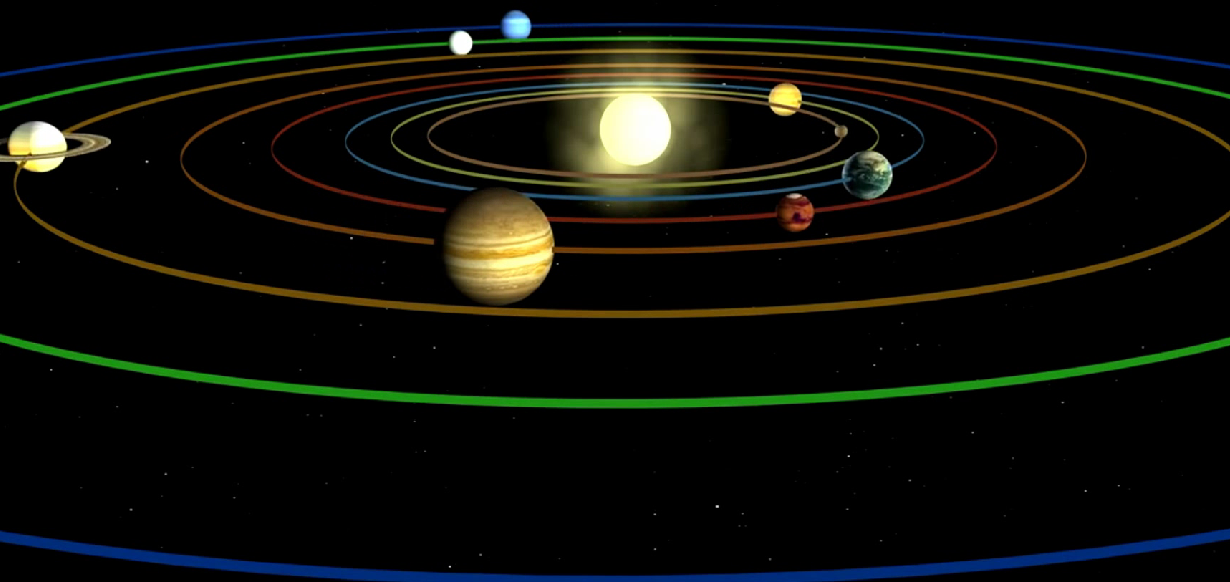 যুগান্তরের ঘূর্ণিপাকে ।
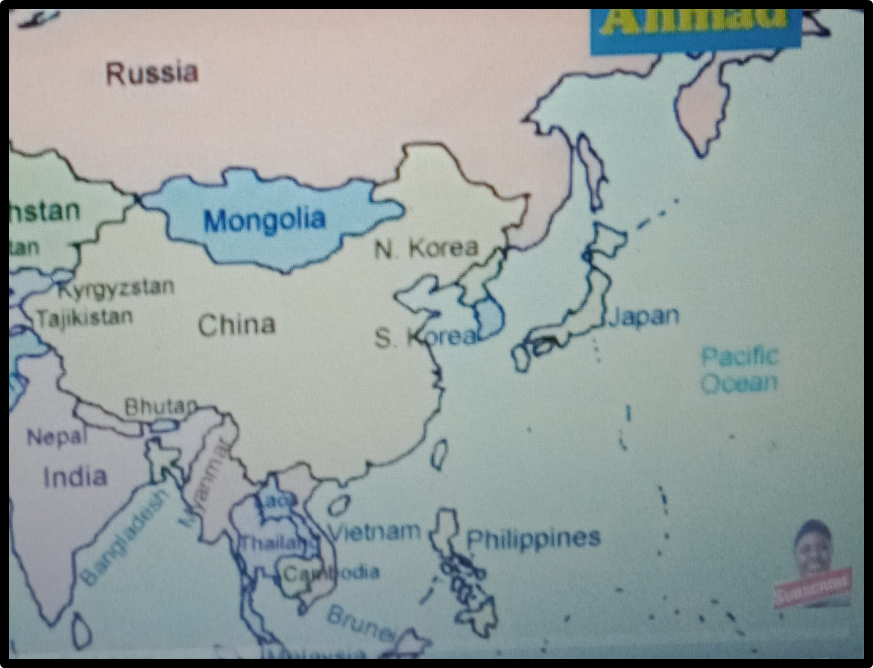 দেশ হতে দেশ দেশান্তরে
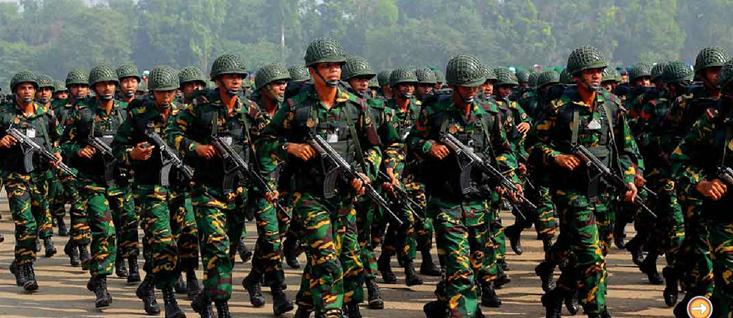 ছুটছে তারা কেমন করে,
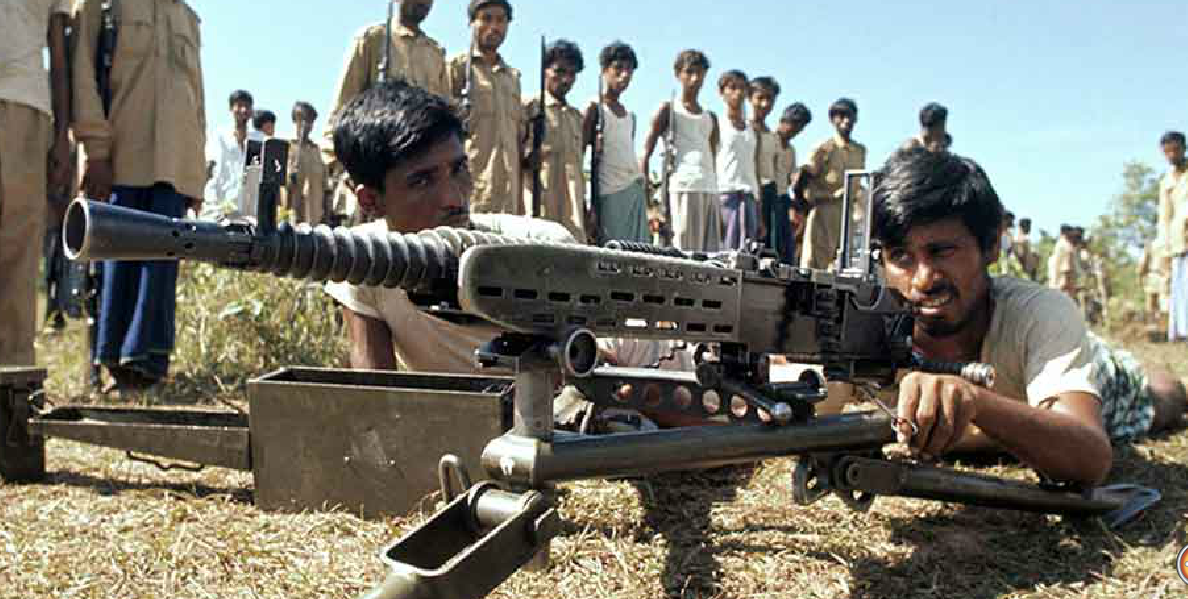 কিসের নেশায় কেমন করে
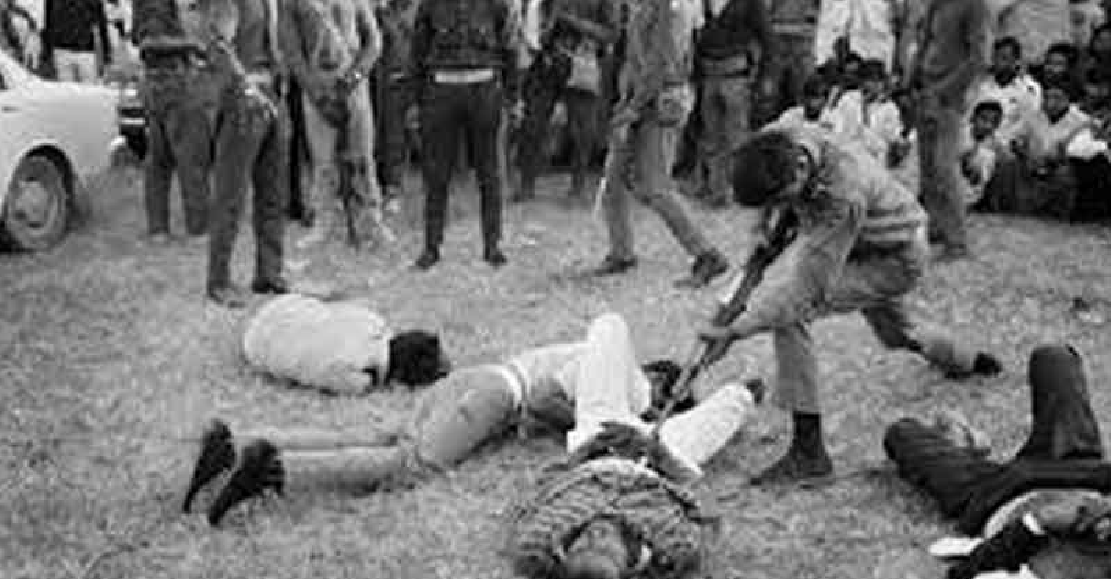 মরছে যে বীর লাখে লাখে,
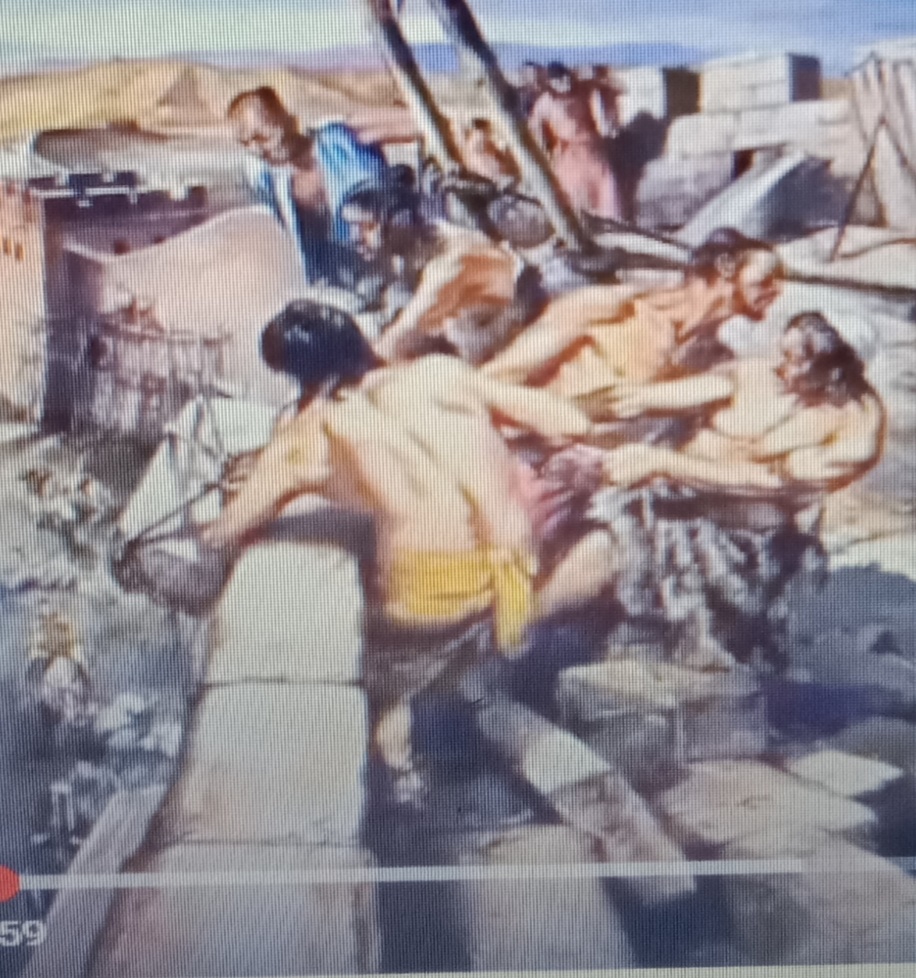 কিসের আশায় করছে তারা
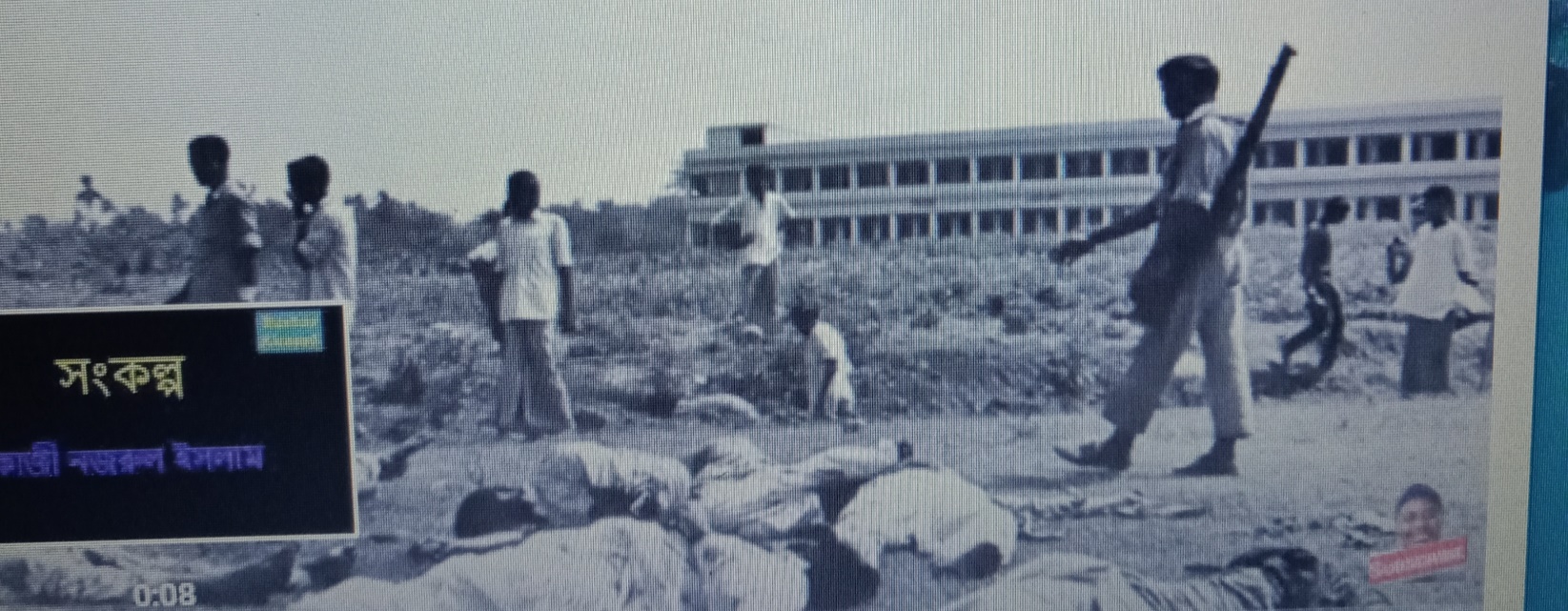 বরণ মরণ-যন্ত্রণাকে।।
শিক্ষার্থীদের নীরব পাঠ
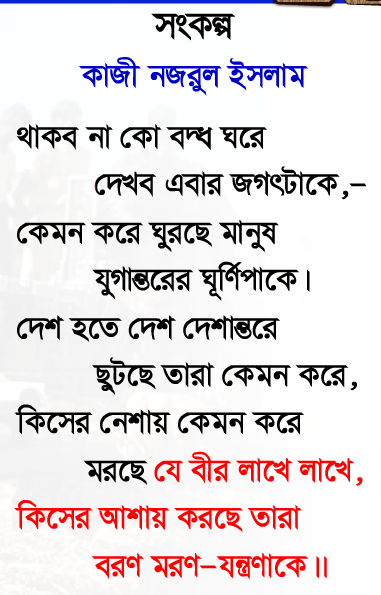 শব্দ গুলো পাঠ থেকে খুজে বের করে অর্থ লিখি
সংকল্প
প্রতিজ্ঞা
মরণ -যন্ত্রণা
মৃত্যুর কষ্ট
যুগান্তর
অন্যযুগ বা সময়
দেশান্তর
অন্য দেশ
বরণ
সাদরে গ্রহণ
বদ্ধ
বন্ধ
যুক্তবর্ণ
দ
শুদ্ধ
ধ
দ্ধ
বদ্ধ
সংকল্প
প
গল্প
ল্প
ল
অন্তর
ত
যুগান্তর
ন্ত
ন
যন্ত্রণা
নিমন্ত্রণ
ন্ত্র
ন
ত
র ফলা
একক কাজ
যুক্তবর্ণ ভেঙ্গে শব্দ ও বাক্য তৈরি কর
ল্প
ন্ত
দলীয় কাজ
শব্দের অর্থ লিখঃ সংকল্প ,যুগান্তর ,বদ্ধ ।
মূল্যায়ন
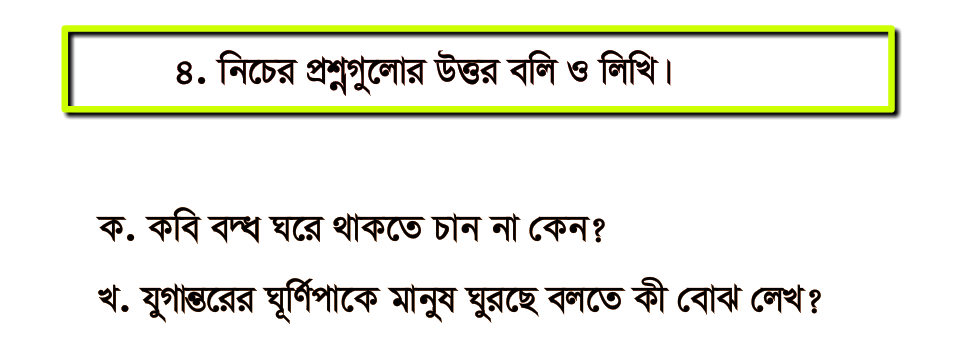 বাড়ির কাজ
প্রশ্নের উত্তর লিখঃ
১। কবি জগৎটাকে দেখতে চান কেন?কবি কি কি দেখতে চান তিনটি বাক্যে লিখ ।
খোদা হাফেজ